How and why to archive & purge application data?
Tech overview about Optim archive & purge process
Agenda
About HCA
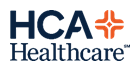 HCA Healthcare
HCA is named one of the world’s most ethical companies for nine years in a row.
180+ hospitals and 2000+ sites of care (including surgery centers, freestanding ERs, urgent care centers, and physician clinics) in 21 states and the United Kingdom.
Ranked 64th  in Fortune 500.
280,000 employees
38,000+ active physicians
90,000+ nurses
5,300+ IT employees
-	28 million patient encounters per year
8.6 million emergency visits per year
[Speaker Notes: HCA Healthcare is an American for-profit operator of health care facilities that was founded in 1968. It is based in Nashville, Tennessee.]
Our ERP environment
Enterprise Resource Planning (ERP) environment:
- 85 databases supporting ERP development, QA and Prod
Financials
- 2500+ tablespaces & 7500 indexes per database
HR
Payroll
- Largest table is in Payroll and it has 1.5+ billion rows and 7 Indexes
ERP
System
Resource Planning
Supply Chain
[Speaker Notes: We use Lawson ERP software from Infor.]
Why we needed a data archive strategy?
[Speaker Notes: App usage growth - HCA buys new facilities frequently. With every new purchase the volume of data in ERP application increases.

Retention policies - Legally, we have to maintain at least 7 years data for HR & Payroll. But, there was data 15 years of data in the prod databases.

Tiresome DBA tasks - regular DBA maintenance tasks like reorgs have become difficult to complete due to no data purge policy.

Vendor limitations - ERP application has no data purge capability built into it. So, we have to come up with a solution for data archive and purge.]
What is Optim archive?
IBM InfoSphere Optim Data Growth Solution for z/OS provides everything you need to create and manage archives of relationally intact data from databases with any number of tables and relationships. Using the archiving features in Optim Data Growth Solution for z/OS, you can:
Isolate historical data from current activity and safely remove it to a secure archive.
Access archived historical data easily, using familiar tools and interfaces.
Restore archived data to its original business context when it requires additional processing.
Build repetitive process which can be executed whenever needed.
[Speaker Notes: The thing I like most about Optim Archive product is it provides various approaches for archiving the data.
Lets see some approaches in the coming slides.]
Mainframes
Archive
Design 1
1
1
Optim
Purge
2
Prod operational database
2
2
1
ODBC/JDBC Reporting Tools
Archive File
ODM
[Speaker Notes: Archive file is a sequential dataset.
Open Data Manager (ODM) allows third-party applications to access Optim archived data through ODBC/JDBC.]
Mainframes
Design 2
Archive
1
Optim
1
2
Restore
2
Archive Database
Prod operational database
3
Purge
3
Create FTP file
4
2
3
1
4
Archive File
FTP file
ODBC/JDBC Reporting Tools
ODM
Cloud or Hadoop
Mainframes
DB2LUW/Oracle/SQLServer
Design 3
Archive
1
1
Optim
Restore
2
2
Archive Database
Prod operational database
3
Purge
3
2
1
3
Archive File
ODBC/JDBC Reporting Tools
ODM
How did we archive & purge?
1. Choosing the suitable archive design
Mainframes
Archive
1
Archive database
Prod operational database
Restore
2
1
Optim
Purge
3
2
4
4
3
Reorg
4
2
3
1
Archive File
[Speaker Notes: Reorg JCLs are not generated by Optim.
We didn’t use any reporting tools on the archive database, as there was no business need for that.]
2. Creating Access Definitions (AD) and relationships
An Access Definition describes the data to be extracted from the source database.  
The components of an Access Definition include the following: 
A list of tables from which the data is extracted.
Selection criteria (WHERE clause in SQL query).
-  The list of relationships to be traversed.
[Speaker Notes: We archived data from 26 tables for HR and 56 tables for Payroll.]
3. Building and executing JCLs
Once the AD and relationships are defined, Optim tool provides the capabilities to build the archive & purge JCLs.
Those JCLs can be saved into your own PDS members and execute them as per the schedule plan.
Just some stats to wow you!!!
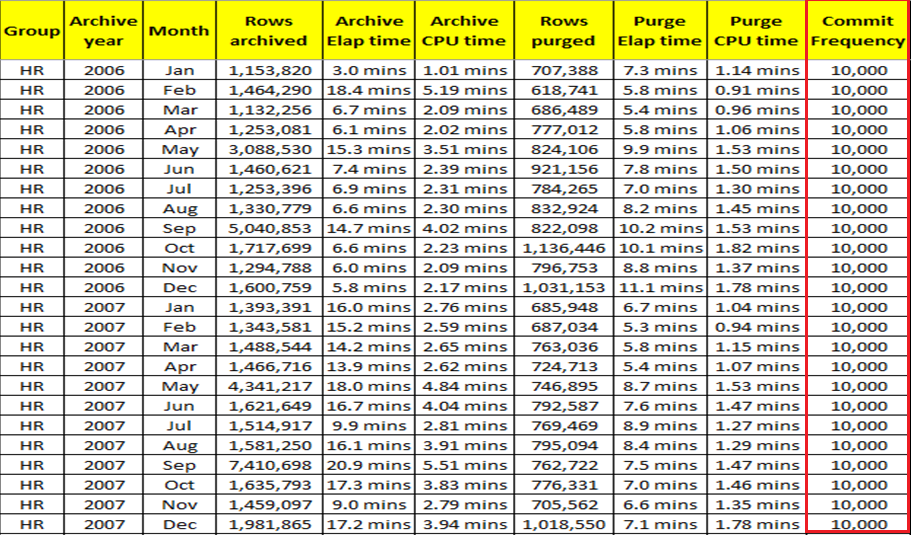 Limitations in using Optim archive tool
Run SQL query
1
SQL query
1
Archive
2
RFE#OPTIM-I-126
1
Archive database
Prod operational database
Db2 table
Restore
3
5
5
2
Purge
4
2
Optim
Reorg
5
4
3
3
2
4
Archive File
[Speaker Notes: There is a feature available in Optim called “Optim Archive Actions”, which allows you to define actions to be executed at predefined points during an Archive, Delete, or Restore Process.
But, this feature was not addressing our requirement completely.]
Lessons learnt & best practices
Unload jobs Vs Insert jobs

Try to break the jobs.
[Speaker Notes: Let me share a personal story here.]
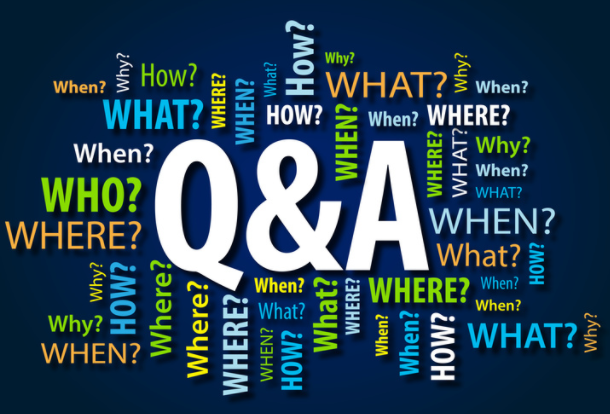